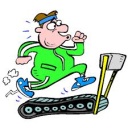 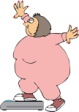 More exercise will require more energy! But if you don't use it all then you might become obese...
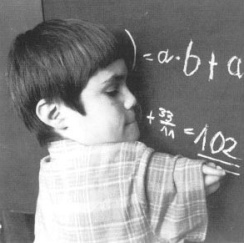 A varied diet contains...
Obesity can  cause: Arthritis, Diabetes, high blood pressure and heart disease.
Metabolic Rate = The speed  at which chemical reactions occur in your cells
(can be effected by your genes)
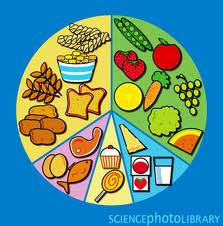 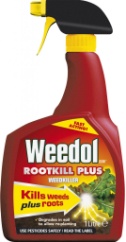 Developing new drugs
Plant hormones can be used  in weed killers and to help cuttings grow
Carbohydrates
New drugs have to be tested and trailed to make sure they are safe.
This means checking they’re not toxic and have no side effects.
Eating too much fat can lead to high cholesterol which can lead to heart disease. 
(can also be effected by your genes)
Minerals and Vitamins
Missing part of a balanced diet can make you MALNOURISHED= Deficiency diseases
Thalidomide was developed as a sleeping pill and then used to stop morning sickness but wasn't properly tested and caused birth defects in children.
Beware: Could damage the environment!
A PLACEBO is a pill that contains no drug. This helps doctors see the real effect of a medicine during trails.
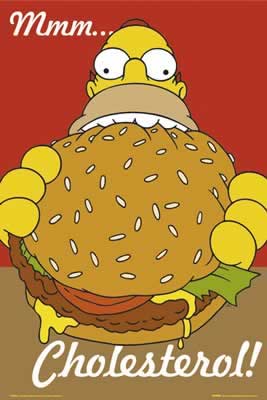 Water
Tropism –
How hormones effect plant growth to help with photosynthesis.
Positive Phototropism – Growing toward light
Negative Phototropism – Growing away from light
Positive Geotropism – Growing toward gravity (down)
Negative Geotropism – Growing against gravity (up)
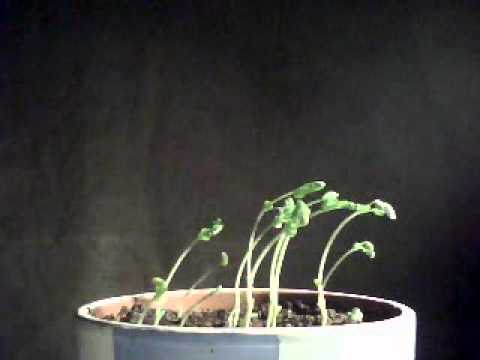 Protein
Statins
Lower the cholesterol in the blood and reduce the risk of cardiovascular disease
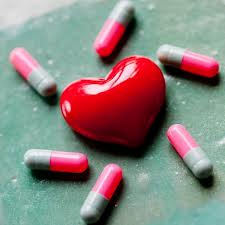 Fats and Fibre
Immunity is when your body has learnt how to make the antibodies needed to kill a pathogen you’ve had before. This means you get better quickly the second time.
Remember growing children need loads of energy  and men need more then women.
Works best in the shoots & roots
Auxins are the important hormones in plants
Biology Unit 1
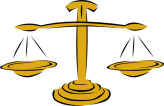 Homeostasis – Keeping internal condition in balance
They must be used with along with a healthy lifestyle to be effective.
Some people say they suffer side effect from taking them.
Things you need to balance:
 Water levels (the amount  you sweat/the amount you pee)
 Sugar levels – controlled by pancreas 
(so you have constant energy)
 Body temperature 
(too hot your enzymes stop working)
Prescribed and non-prescribed drugs can only be tested properly in double-blind tests.
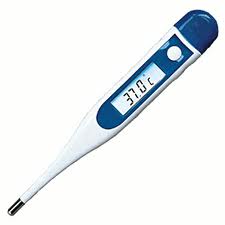 Normal core body temperature is 37oC
The Reflex Arc – an automatic response
Painkillers only treat the symptoms – they can’t kill the pathogen
Beware! Some people cant be vaccinated and media scares can also be a problem.
IVF – mixing the egg and sperm outside the body
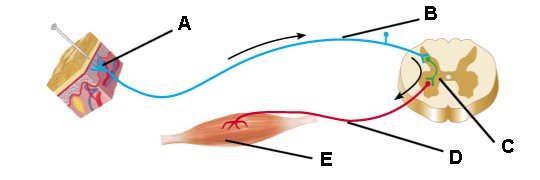 The nervous system uses electrical impulses to send messages along neurons.
These are super fast and allow you to respond quickly to changes in the environment.
Small amounts of dead or inactive pathogens can be used to create a vaccine.
Vaccinations work against bacteria and viruses.
First FSH is used to cause eggs to mature, these are then removed, mixed with the sperm and placed back in the womb.
 Great if you cant get pregnant naturally.
Can be expensive and doesn't always work.
Can cause multiple births (too many babies!!)
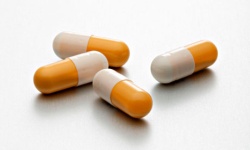 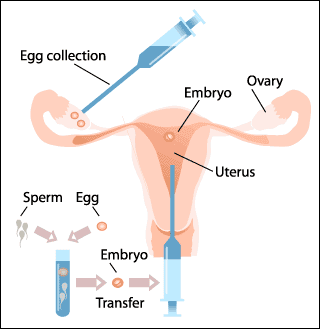 A – Receptor (reacts to a stimulus)
B – Sensory Neuron (carries message to the co-ordinator/CNS)
C – Relay Neuron      Gapes between neurons are called SYNAPSES
D – Motor Neuron (carries message away from co-ordinator/CNS
E – Effector (a muscle or gland)
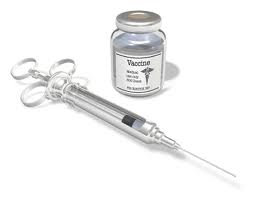 Antibiotics only work on Bacteria!
Not viruses!
Overuse of has lead to more bacteria becoming resistant to antibiotics
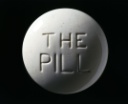 Oral Contraception – Birth control 
-contains hormones that stop the egg maturing
-must be taken regularly
Antibiotics cant get into you cells!
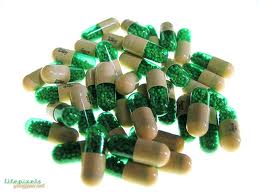 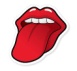 Chemical (hormonal) control .. The Menstrual Cycle
Examples of a stimulus: Loud noise, Fire, Sharp objects
Examples of receptor organs: Ears, Eyes, Skin, Nose, Tongue
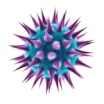 Pathogens = Infectious Disease
Hormones travel in the blood.
Effects can be slow but are long lasting.

If no egg is fertilized the lining and egg are lost during the period.
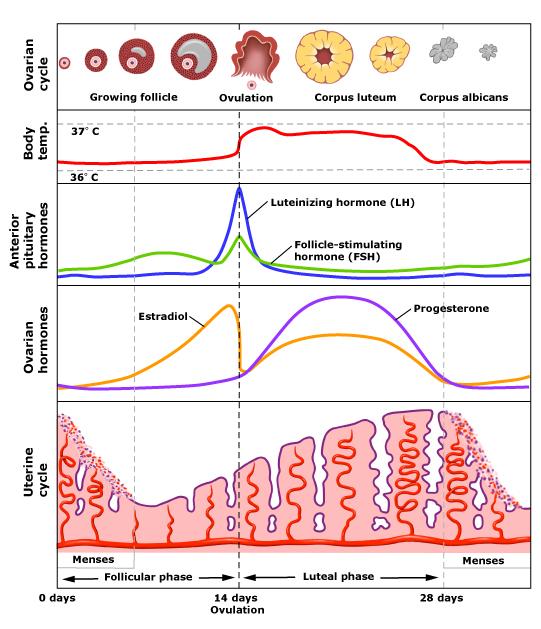 Both micro-organisms
Bacteria                       Viruses
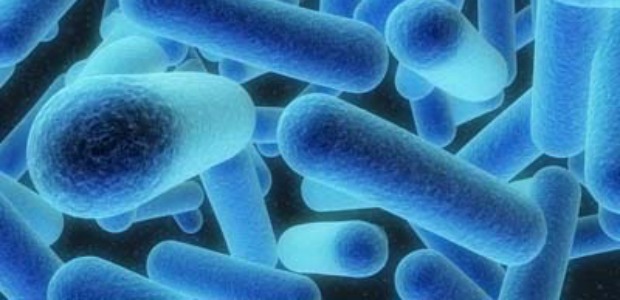 Semmelweis knew that to stop disease spreading hand washing was important
Mutations create new strains which are difficult to treat!
Epidemic = Disease spreading in one country
Pandemic = Disease spreading across several countries
Reproduce rapidly 
Make toxins
Very small
Reproduce inside your cells
Damage your cells
Very very  small
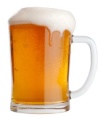 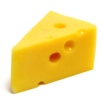 Growing your own bacteria
You will need:
Sterilised Petri Dishes
Agar jelly (for food)
An inoculating loop
An oven at 25oC (higher could cause dangerous pathogens to grow)
A few days to spare while they grow
Useful for making cheese, beer and medicines
White Blood Cells
Ingest (eat) pathogens, make antibodies and anti-toxins. All to define your body!
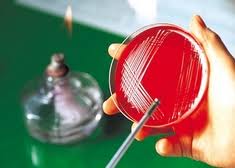 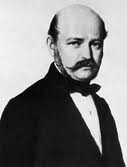 Pathogens can spread by:
Droplet infection
Direct contact
Break in skin
Contaminated food or drink
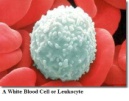 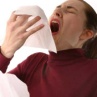 You also have skin and mucus to keep you safe. And your blood clots when you bleed.
But he had a hard time getting people to listen ;: (
Uncontaminated cultures let us investigate the effects of drugs and disinfectants.
Energy that will become part of the animals biomass
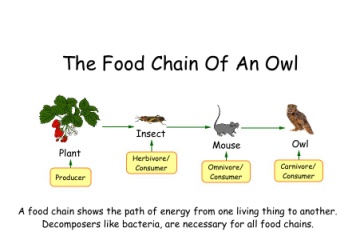 Energy is lost at each step of a food chain because not all energy taken in is made into new biomass (new parts of the next animal)
Some is used in respiration and movement, or lost as heat and waste like poo and pee.
Radiation (heat) from the sun provides the energy for all living things. It is captured by producers at the start of food chains in photosynthesis.
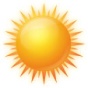 Smoking Cannabis may be linked to mental health problems later in life. (big problem in teenagers)
It can also be seen as a gateway drug leading to use of hard drugs like Heroin and Cocaine.
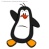 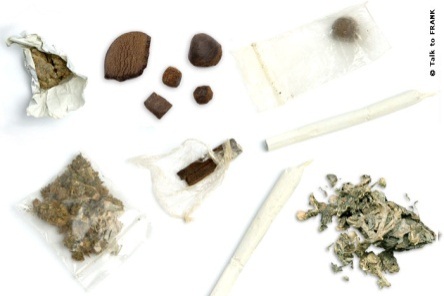 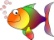 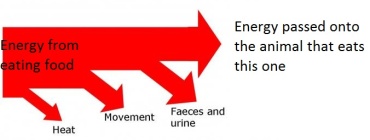 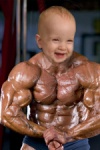 People might start using drugs because they make them feel good or due to peer pressure.
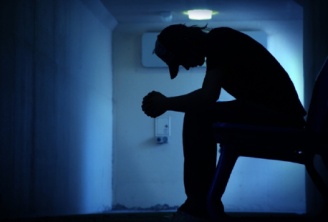 I use drugs to help me win, others use them anyway, I don’t think the risks are real.
What do you think?
Plants are producers . 
They are always at the start of food chains, pyramids of numbers and pyramids of biomass.
Energy lost to environment
Recreational drugs are usually taken for pleasure.
Some are legal some are illegal.
Speeding up Decay
Once addicted you need more drug for the same effect. Stopping can lead to withdrawal symptoms
Decomposers are livings so prefer…
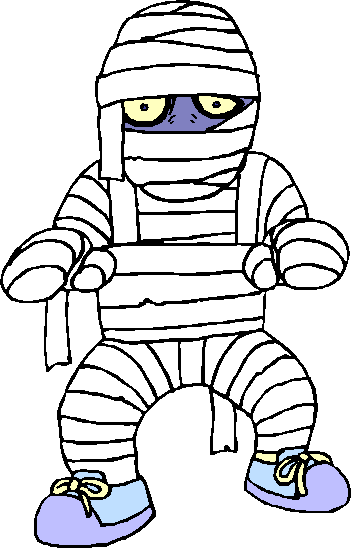 Biomass is the dry mass of living material in an animal or plant.
Pyramid of Biomass
Steroids – help build muscles
Performance enhancing drugs are often used by athletes.
They're use is banned because it is unethical and unsafe!
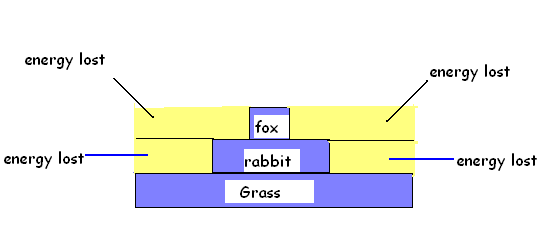 Being warm
Pyramids of numbers just tell you how many of each organism you have in each step of the food chain. Not about the energy being passed on.
They don’t have to be pyramid shaped.
Being Moist
Drugs change the chemical processes in your body making you addicted.
(physically or mentally reliant on the drug)
And need oxygen!
Remember: When drawing pyramids of biomass you need a labelled layer for each thing in your food chain (this should good in order of what eats what)
The producer is always the biggest layer and it is always pyramid shaped.
Decay
Camouflage can be used by predators and prey



Helps you to hid in your habitat.
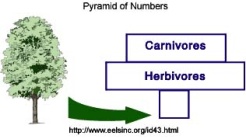 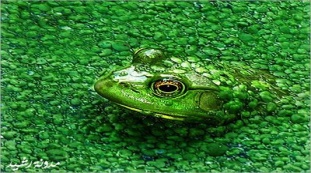 Is caused by decomposers which are micro-organisms like bacteria.
The digest the material to help return it to the environment providing substances plants need to grow.
Some are more harmful then others 
Legal drugs often have a bigger effect because more people use them. (Think Alcoholics and Binge drinkers)
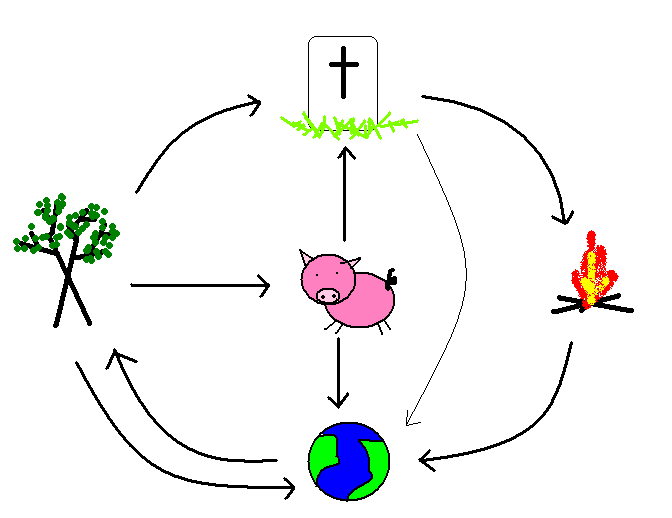 Adapt to Survive
Herbivores = teeth for eating plants
Carnivores = teeth for eating meat
Carbon is constantly recycled though our atmosphere.
It is removed by photosynthesis and returned by respiration, decay and the burning of fossil fuels.
(remember combustion releases CO2)
What special features does an organism have to help it survive and how do they help?
Death
Formation of Fossil Fuels
Death & Decay
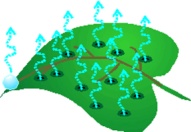 Extremophiles have adaptations for living in extreme conditions. Such as high heat and pressures e.g. deep ocean volcanoes!
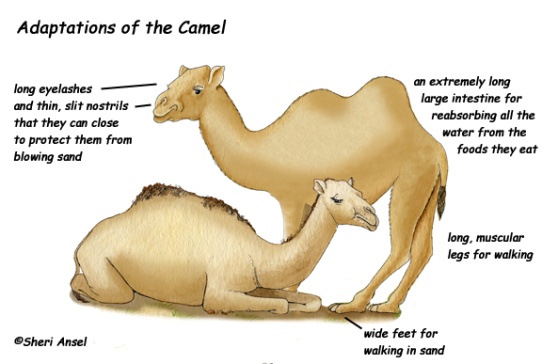 Respiration of microorganisms
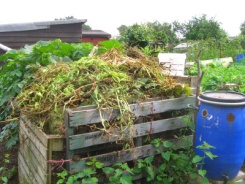 Food chain...
Plants lose water by transpiration (evaporation from their leaves) through holes called stomata
(the holes also let in gases for photosynthesis and respiration)
Respiration
Burning Fossil Fuels
Photosynthesis
Respiration
Using Decay – decay helps to recycle resources.
Sewage treatment plants use micro-organisms to break down our waste and gardeners use compost heaps to do the same.
The decaying material makes good fertilizer.
Recycling waste reduces landfill and is much better for the environment.
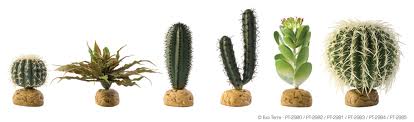 Carbon in the Atmosphere
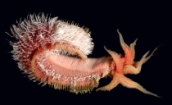 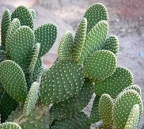 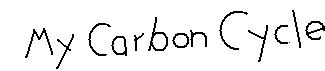 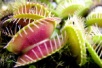 Remember: Plants have adaptations too.
They need light, water and space with nutrients to grow.
Plants that want to survive in the desert need small leaves to stop water loss, be chunky to store water and have loads of roots to find water!
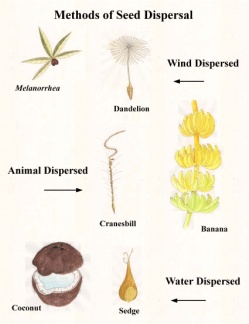 As environmental changes happen the distribution of organisms 
(the numbers of animals and plants you find in a area) also changes.
We can collect information on these changes but it is difficult to do it a way that can be repeated by others making it difficult to draw conclusion and say why the change has happened.
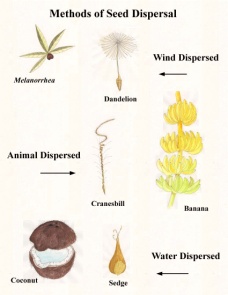 Animals in hot climates
Plants grow and flower at different times to reduce competition for light. They also have different ways of spreading their seed to reduce competition for space to grow.
Animals in cold climates
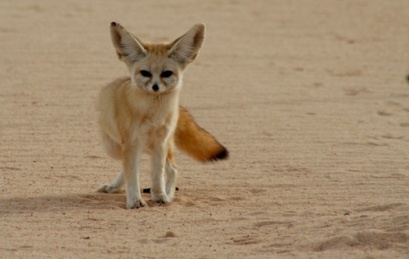 Thin fur
Little body fat
Stick to the shade or come out at night
Have large SA:V ratio
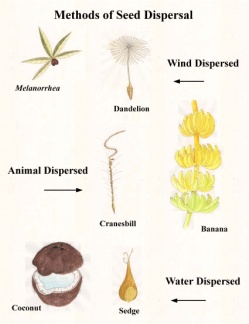 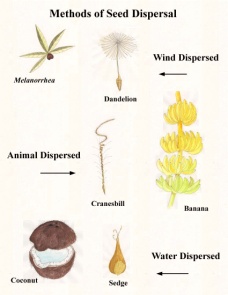 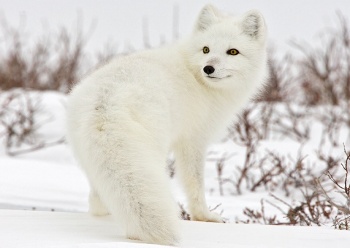 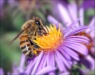 Changes in the numbers of birds and bees in England are a good example of organisms that may be effect by environmental change.
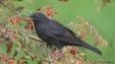 Do you think I’m handsome?
To survive I need to compete for food, territory and a MATE!!
Picking a place to live?
If you are well adapted you can live anywhere! You can put up with less oxygen, thorns and poisons and even pollution. You may even grow to like you habitat.
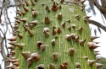 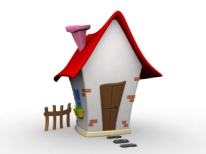 Thick fur
Lots of body fat 
(insulation)
Have small SA:V ratio
However your environment can change due living factors like a new predator or disease or a non-living factor like a temperature rise or lack of sun and water.
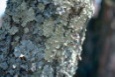 Being the most competitive means an organism will be more likely to survive and pass its awesome genes on to its offspring
Surface area to volume 
ratio
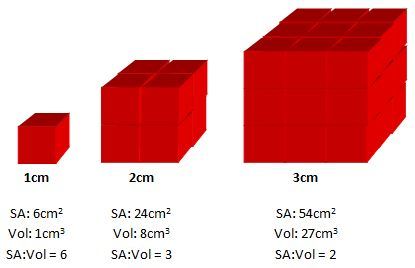 Remember if you eat something no one else likes you will have less competition for food.
Changes in an environment can be measured by looking at living indicators (Mosses and Lichens)
These are very sensitive to changes in pollution.
Large SA:V - If you are small/thin a lot of you will be near you skin and less will be in your middle by comparison. This means you’ll lose heat quickly.
Small SA:V - If you are rather large/fat more will be hiding the middle of your body away from the surfaces and so you will keep your heat better.
How much of you is touching the outside?
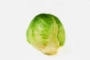 New traits/genes are caused by mutation of DNA
Each cell in the body  contains a nucleus. This holds chromosomes made of DNA.
Small sections of DNA that code for a characteristic are called genes.
Each new branch shows where a new species appeared.
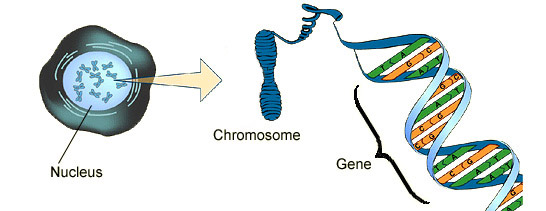 Lamarck - Inheritance of Acquired Characteristics
He suggested the more you do something the better you get at it. Useful changes are passed on.
Problems: He said people came from worms, they didn't like that . You can see that a father with big muscles doesn't mean a child with big muscles.
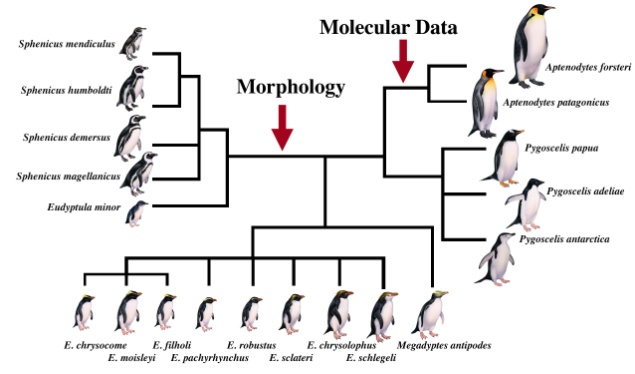 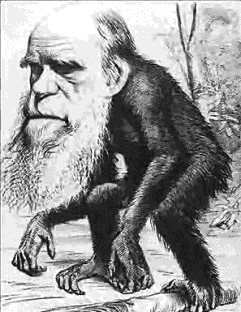 A common ancestor
You have 23 pairs of chromosomes that hold all  the genetic information you need to make you.
Different genes code for different thing e.g. hair colour or tongue rolling
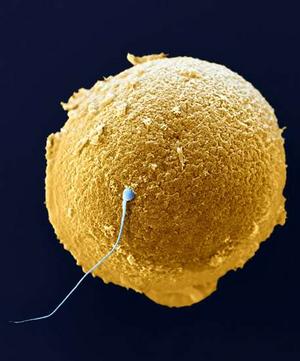 Evolutionary trees help us see how different species are linked to a common ancestor
Genetic information is passed from parents to children using the egg and sperm cells.
These sex cells are also called gametes.
This means half the information comes from each parent and explains why you might look like your parents.
Species are the smallest group. These animals are so similar they can interbreed.
An idea developed
Evolution by Natural Selection
Darwin suggested that certain traits would help an organism to survive and reproduce. They would then pass this useful trait to their offspring.
The environment would naturally select which traits were more useful.
Darwin had a lot of trouble getting his ideas excepted because...
People believed in god and felt his ideas went against this.
He couldn’t show them any evidence.
He couldn’t really explain how it worked. (no one knew about genes)
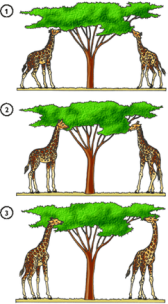 If we keep dividing and grouping organisms we get smaller groups.
All animals share similarities
Reproduction can be sexual or asexual.
Sexual reproduction produces variation.
Asexual reproduction produces clones.
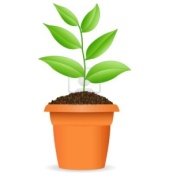 Survival of the fittest
The best adapted survives
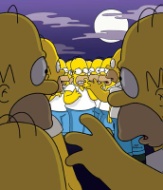 Kingdoms split using into animals and plants
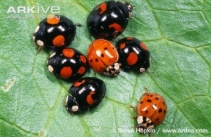 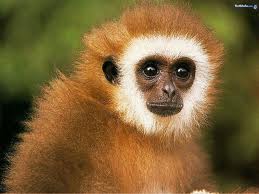 Classification
Grouping organisms according to their similarities.
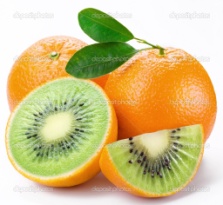 In sexual reproduction two parents are involved. A mixture of genes is created.
This variety is good as it helps us cope with changes and diseases as a species.
Asexual reproduction involves only one parent. So there is no genetic variety.
However this works really well if you need to grow or repair your cells.
Genetic engineering involves transferring genes from one organism to another.
You have to do this early on in a organisms development but if you do it’ll be born with the special characteristic you wanted it to have.
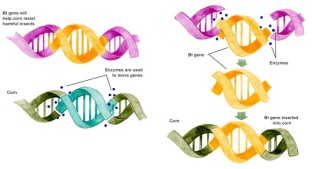 We might also be able to use this technology to cure humans with genetic diseases. 
Replacing their faulty genes. But we would have to do this when they were just embryos as adults have too many cells that would need fixing.
BUT... It’s a new science and we don’t know the long term effects it might have. There are also people that are concerned about eating GM food in case it makes them ill. What if people started changing their children's genes to have designer babies. Would it be right?
Remember: Differences between people aren’t just because of different genes. The environment can have a big impact on how we turn out. Genes and Lifestyle effect who we are and our health.
Adult Cell Cloning
Tissue Cloning
Cloning
Its just making copies really…
Cuttings
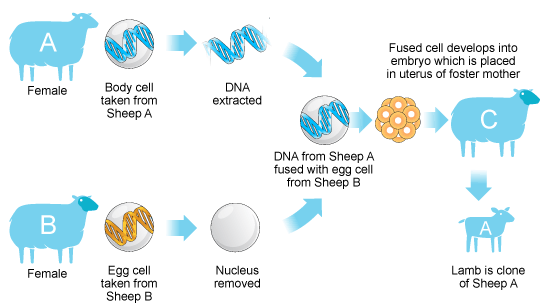 GM’s good if you want bacteria to make proteins and medicines.
We can also improve the way crops grow so we can feed more people or grow plants where they wouldn’t normally grow.
We can also make plants that created their own herbicides and pesticides.
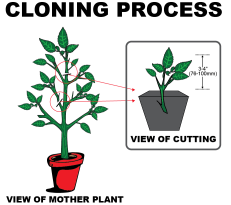 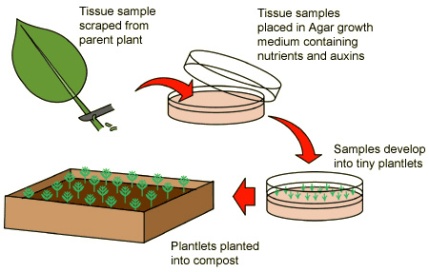 An electric shock is used to fuse the egg and DNA
Many cuttings can be taken from an older plant. If planted correctly each will grow into a new plant.
This is cheap and easy and will give you exact copies of the original plant.
Plant hormones are often used to help the process.
Economical – Social - Ethical
Benefits v’s Problems – Cloning and Genetic Modification
This is an expensive technique but allows you to make loads of plants from one tiny pieces of tissue.
Giving you lots of new plants that have just the characteristic you want!
Adult cell cloning produces true animal clones. In the diagram the lamb is identical to sheep A because they have the same DNA.
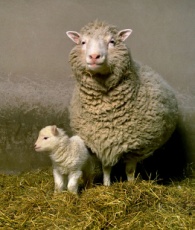 Cloning could be used to help bring extinct animals back to life or bring back beloved pets after they have died.
It could also be used to make lots of genetically modified animals that make useful products.
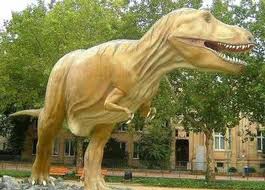 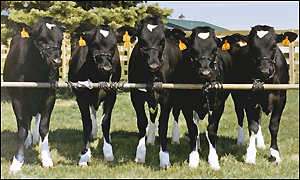 Dolly the sheep was the first successful mammal to be made by cloning!
Sort of cloning… Embryo transplanting
Animal clones can be made by taking a embryo ( created by sexual reproduction, fusing egg and sperm) and splitting it after its is made. This splitting creates lots of identical new embryos making many clones. Each is then be implanted into a surrogate mother.
But beware! Some people worry we might start cloning people and the technology would be abused. Also lots of clones reduce variation and make it hard for a species to survive big environmental changes.